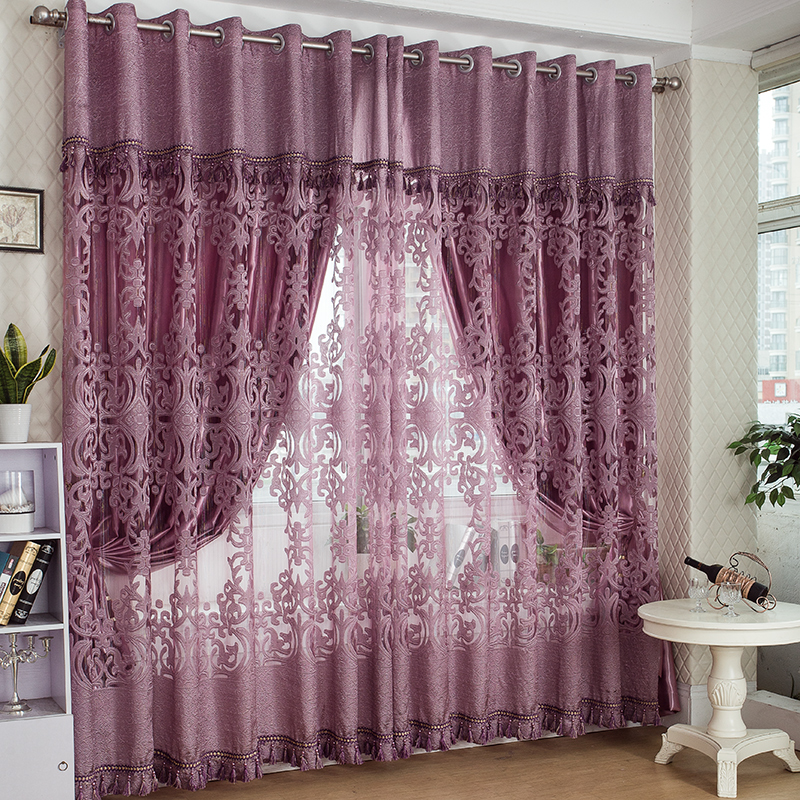 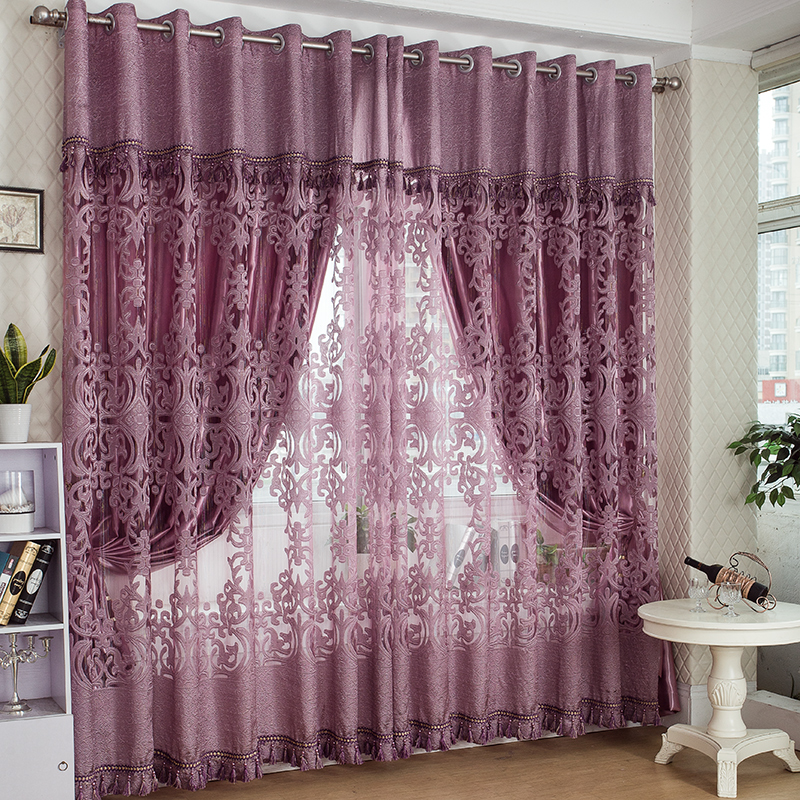 স্বাগতম
পরিচিতি
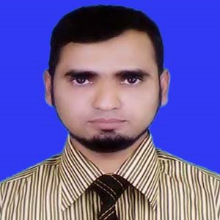 মুহাম্মদ আবদুল মজিল
প্রভাষক (বাংলা)
গারাংগিয়া ইসলামিয়া রব্বানী মহিলা ফাজিল মাদরাসা
সাতকানিয়া, চট্টগ্রাম
মোবাইলঃ ০১৮১২৪২৭৫১৩
শ্রেণিঃ আলিম 
বিষয়ঃ অর্থনীতি ১ম পত্র 
অধ্যায়ঃ দ্বিতীয় 
সময়ঃ ৫০ মিনিট
নিচের চিত্রটি লক্ষ্য কর
p
দাম
a
দামের পরিবর্তন
3
চাহিদার পরিবর্তন
b
2
c
1
০
Q
30
20
10
পরিমান
নিচের চিত্রটি লক্ষ্য কর
p
দাম
a
দামের পরিবর্তন
3
চাহিদার পরিবর্তন
b
2
c
1
০
Q
30
20
10
পরিমান
সংখ্যাসূচক  স্থিতিস্থাপকতার প্রকারভেদ
শিখনফল
এই পাঠ শেষে শিক্ষার্থীরা .........
১। সংখ্যাসূচক স্থিতিস্থাপকতার প্রকার বলতে পারবে।
২। সংখ্যাসূচক স্থিতিস্থাপকতা চিহ্নিত করতে পারবে।
৩। নির্ণয় করতে পারবে।
চাহিদার স্থিতিস্থাপকতা
উদাহরণঃ কোন দ্রব্যের দাম ১০ টাকা থেকে কমে ৯ টাকা হলে চাহিদার পরিবর্তন ১০০ একক থেকে বেড়ে ১১০ একক হলে--
চাহিদার দাম স্থিতিস্থাপকতা=
এরূপ স্থিতিস্থাপকতাকে এককের সমান স্থিতিস্থাপকতা বা একক স্থিতিস্থাপকতা বলে।
একক কাজ
উদাহরণঃ কোন দ্রব্যের দাম ১০ টাকা থেকে বেড়ে ১১ টাকা হলে চাহিদার পরিবর্তন ১০০ একক থেকে কমে ৯০ একক হলে তাকে একক স্থিতিস্থাপকতা বলা যাবে কি না?
চাহিদার স্থিতিস্থাপকতা
উদাহরণঃ কোন দ্রব্যের দাম ১০ টাকা থেকে কমে ৯ টাকা হলে চাহিদার পরিবর্তন ১০০ একক থেকে বেড়ে ১২০ একক হলে--
চাহিদার দাম স্থিতিস্থাপকতা=
এরূপ স্থিতিস্থাপকতাকে এককের চেয়ে বেশি স্থিতিস্থাপকতা বা স্থিতিস্থাপক চাহিদা বলে।
একক কাজ
উদাহরণঃ কোন দ্রব্যের দাম ১০ টাকা থেকে বেড়ে ১2 টাকা হলে চাহিদার পরিবর্তন ১০০ একক থেকে কমে ৯০ একক হলে তাকে একক স্থিতিস্থাপকতা বলা যাবে কি না?
চাহিদার স্থিতিস্থাপকতা
উদাহরণঃ কোন দ্রব্যের দাম ১০ টাকা থেকে কমে ৮ টাকা হলে চাহিদার পরিবর্তন ১০০ একক থেকে বেড়ে ১১০ একক হলে--
চাহিদার দাম স্থিতিস্থাপকতা=
এরূপ স্থিতিস্থাপকতাকে এককের চেয়ে কম স্থিতিস্থাপকতা বা অস্থিতিস্থাপক চাহিদা বলে।
একক কাজ
উদাহরণঃ কোন দ্রব্যের দাম ১০ টাকা থেকে বেড়ে ১2 টাকা হলে চাহিদার পরিবর্তন ১০০ একক থেকে কমে ৮০ একক হলে তাকে অস্থিতিস্থাপকতা বলা যাবে কি না?
চাহিদার স্থিতিস্থাপকতা
উদাহরণঃ কোন দ্রব্যের দাম ১০ টাকা থেকে কমে ৮ টাকা হলেও চাহিদার চাহিদার কোন পরিবর্তন হল না।
চাহিদার দাম স্থিতিস্থাপকতা=
এরূপ স্থিতিস্থাপকতাকে শূন্যের সমান স্থিতিস্থাপকতা বা সম্পূর্ণ অস্থিতিস্থাপক চাহিদা বলে।
চাহিদার স্থিতিস্থাপকতা
উদাহরণঃ কোন দ্রব্যের দামের কোন পরিবর্তন না হওয়া সত্ত্বেও চাহিদার পরিবর্তন ১০০ একক থেকে বেড়ে ৯০ একক হল --
চাহিদার দাম স্থিতিস্থাপকতা=
এরূপ স্থিতিস্থাপকতাকে অসীম সমান স্থিতিস্থাপকতা বা সম্পূর্ণ স্থিতিস্থাপক চাহিদা বলে।
বাড়ির কাজ
তোমার এলাকায় যে কো দুটি দ্রব্যের দাম ও চাহিদার পরিবর্তন লক্ষ্য করে এগুলোর দাম স্থিতিস্থাপকতা নির্ণয় কর।
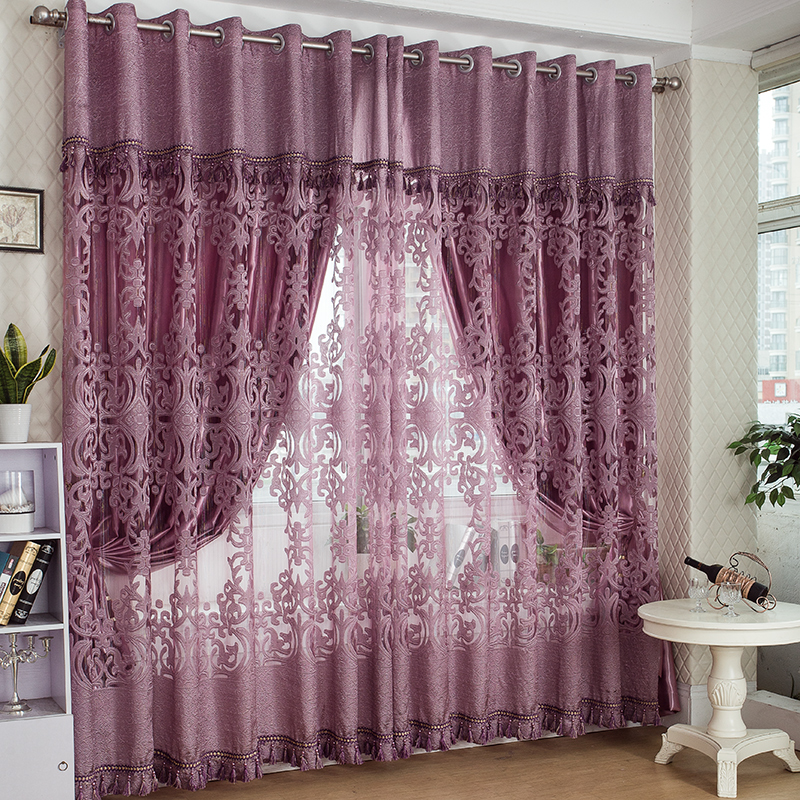 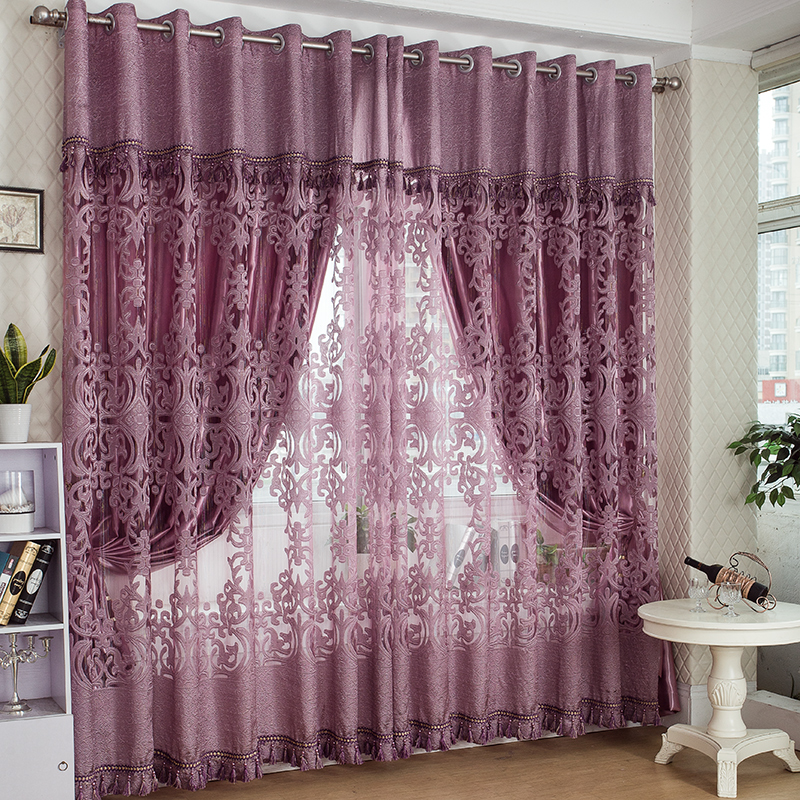 আককের মত সবাইকে ধন্যবাদ